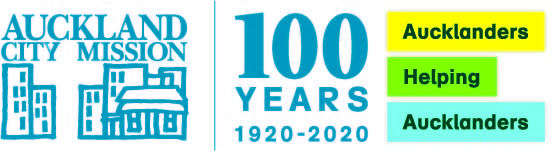 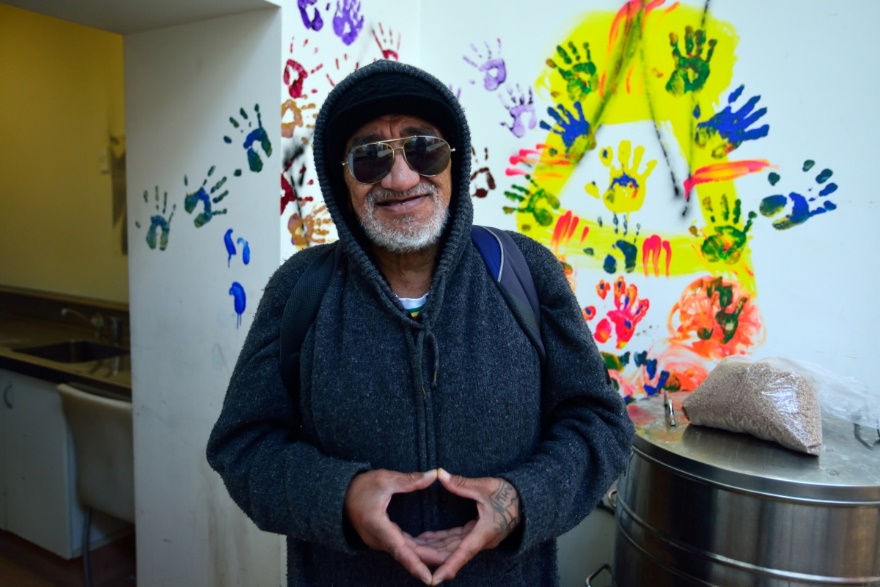 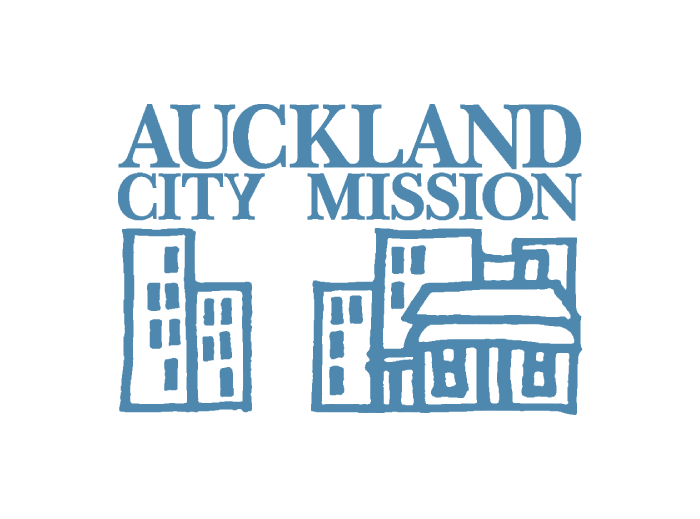 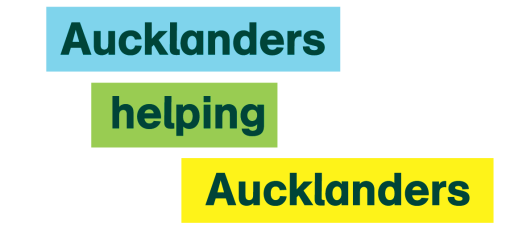 Our Mission
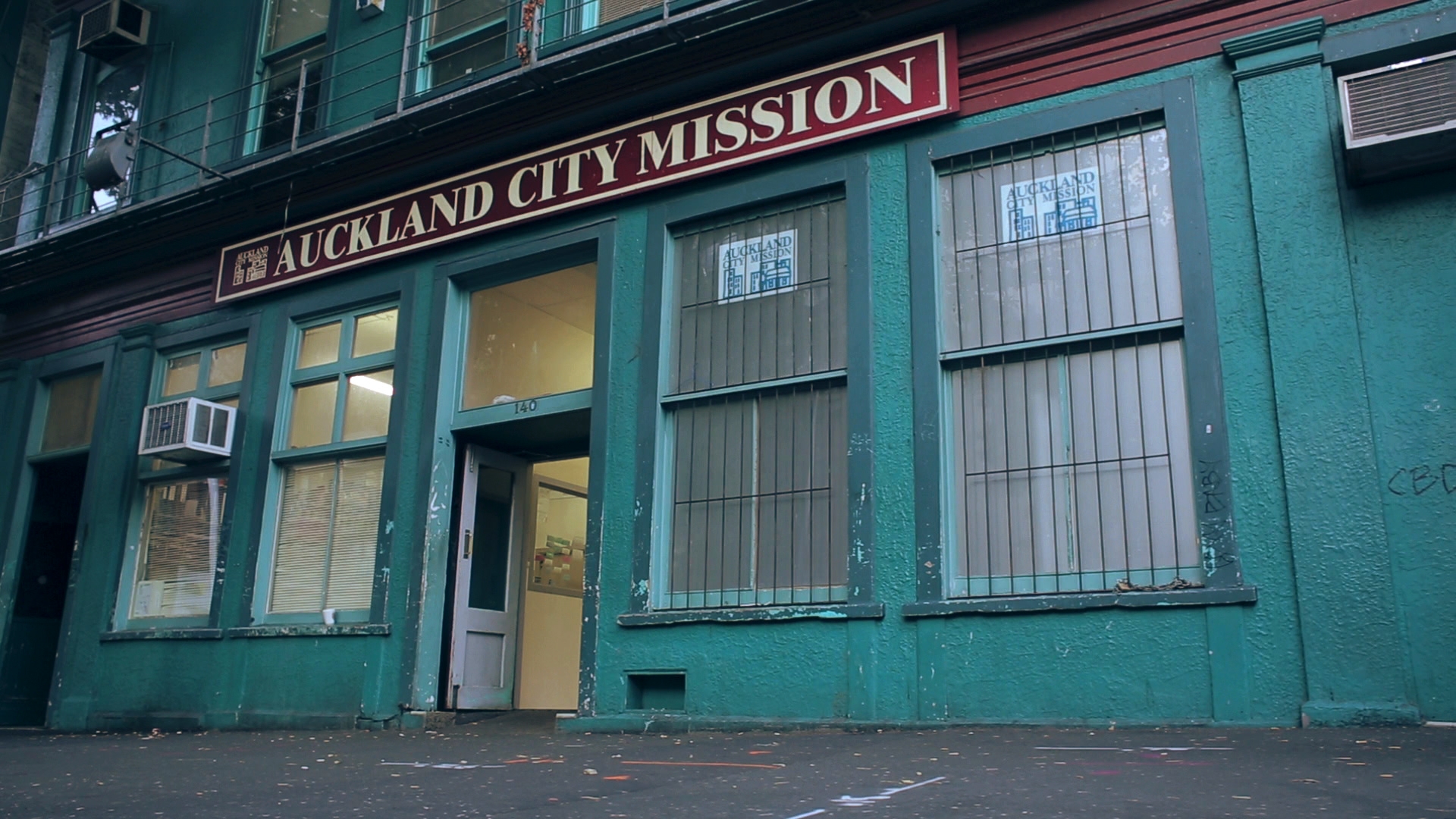 Together we stand with those in desperate need.  
We provide immediate relief and pathways to enable long-term wellbeing.
[Speaker Notes: Work directly with clients, advocate to the government, collaborate with other agencies.]
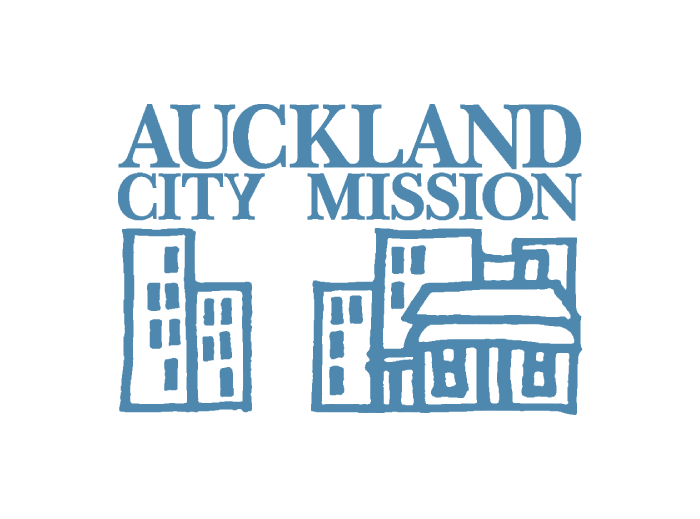 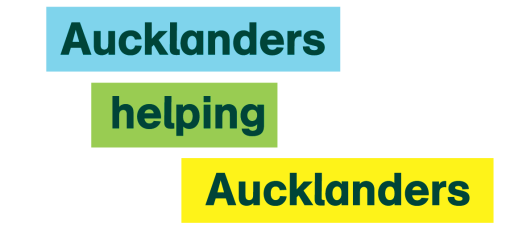 100 years of Service
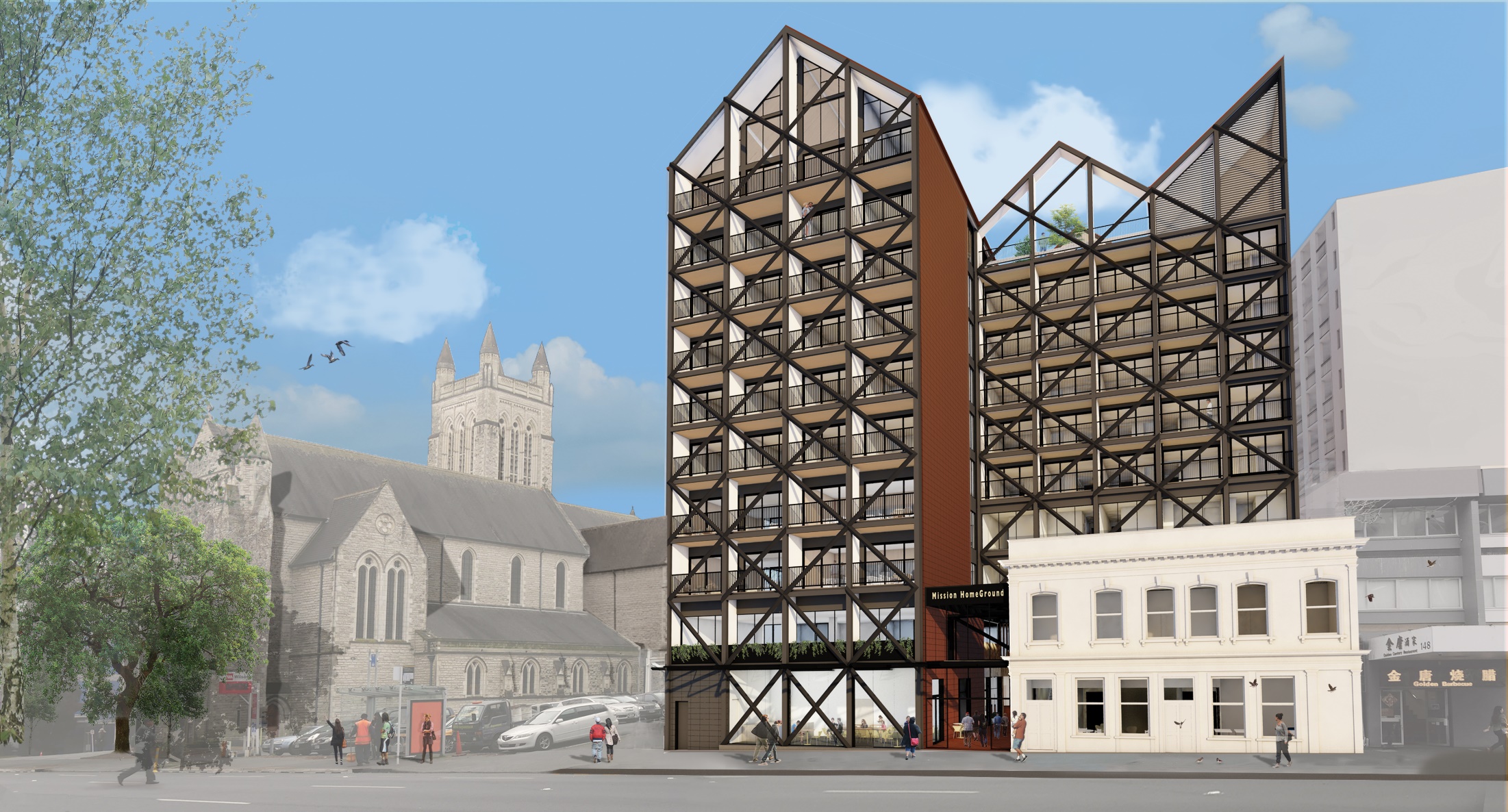 Together we stand with those in desperate need.  
We provide immediate relief and pathways to enable long-term wellbeing.
In our 100th year of service, the Mission now looks to the future with the transformational HomeGround project.
[Speaker Notes: Work directly with clients, advocate to the government, collaborate with other agencies.]
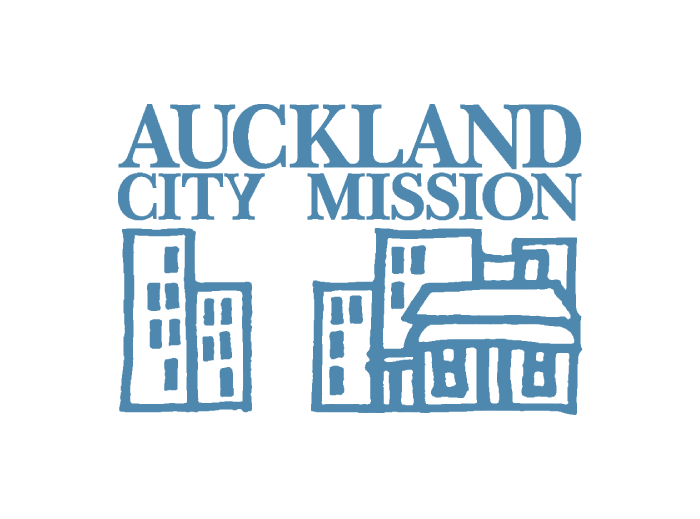 How the Mission Helps: 
3 Pillars
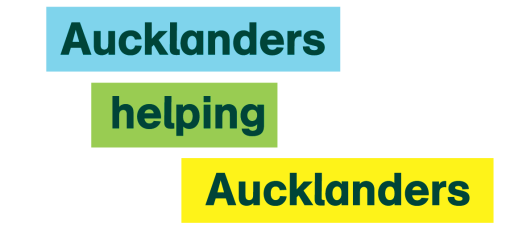 Hunger
Homelessness
Health
[Speaker Notes: Work directly with clients, advocate to the government, collaborate with other agencies.]
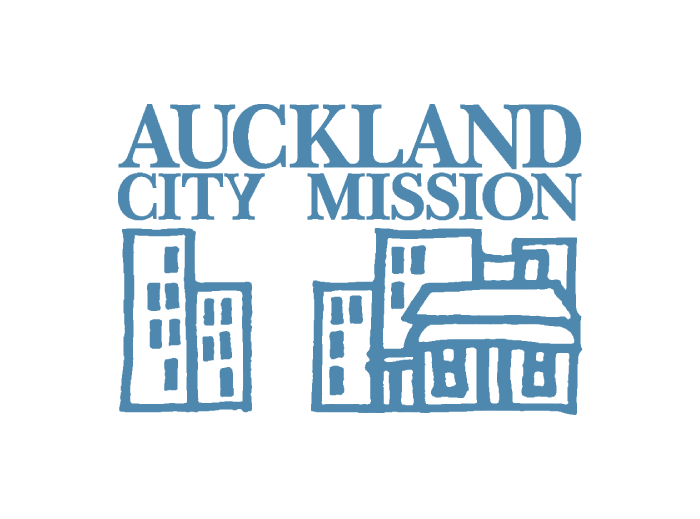 How the Mission helps: Hunger
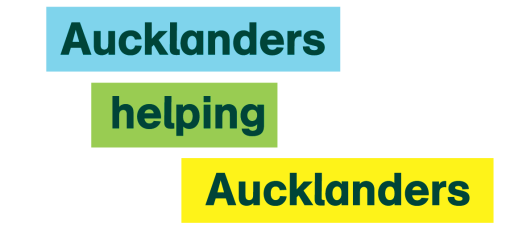 Before COVID-19? 
Approximately 10% of New Zealand’s population were experiencing food insecurity.

Now? 
Approximately 20%.
Food insecurity means not having enough appropriate food. It is the state of being without reliable access to a sufficient quantity of affordable, nutritious food.
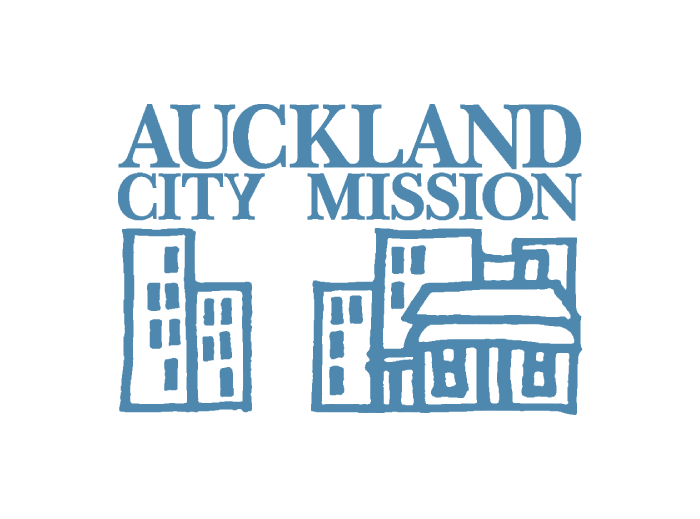 How the Mission helps: Hunger
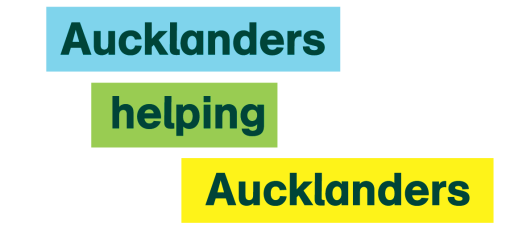 Before COVID-19? 
The Mission provided approximately 450 food parcels a week.

Now? 
Approximately 1,000
(and at the height of lockdown 1,246).
A food parcel typically feeds a family of 4 for up to 4 days and includes meat, dairy, fresh fruit and veg, canned food, pasta, rice, tea, coffee and other pantry staples.
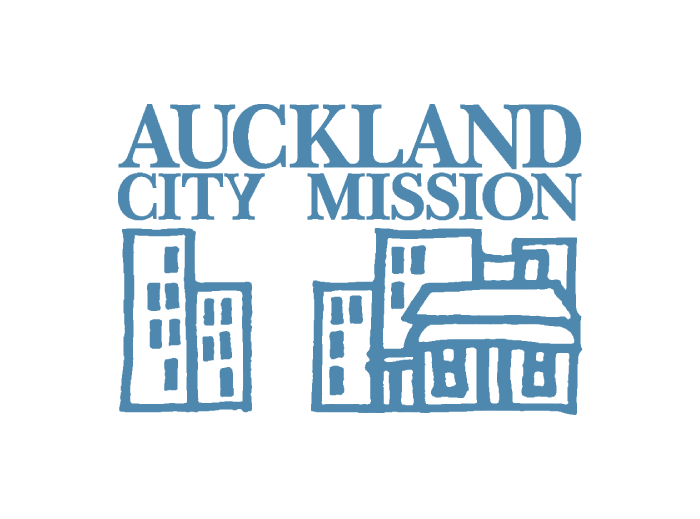 How the Mission helps: Hunger
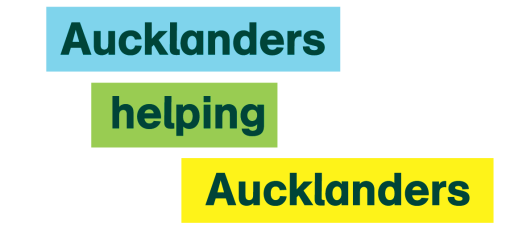 Future? 

Expect to continue supporting at the same level as the economic impact of COVID-19 continues.

Working with other agencies for long-term solutions.
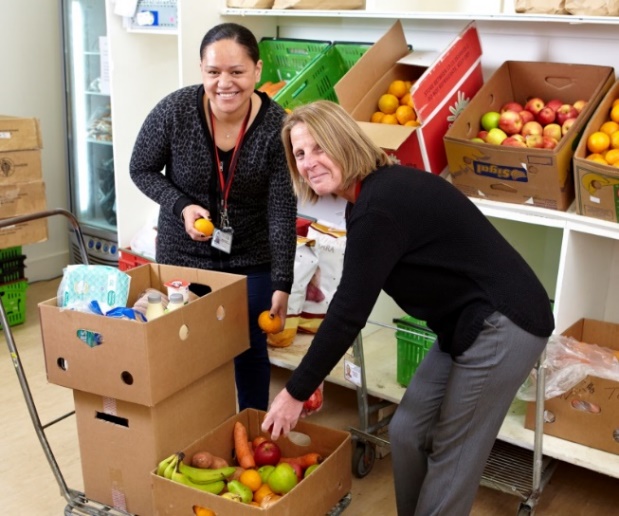 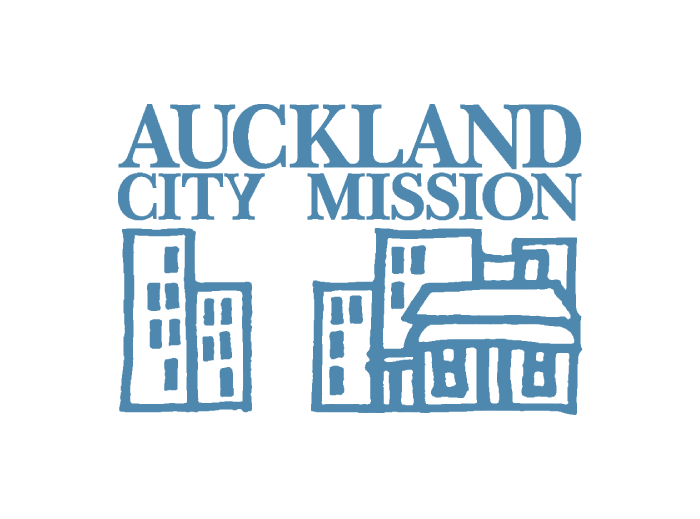 How the Mission helps: Homelessness
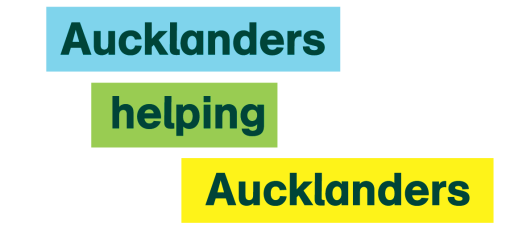 During COVID-19 needed to provide somewhere for people experiencing homelessness to ‘self-isolate’.

Accommodation provided for approximately 200 people.
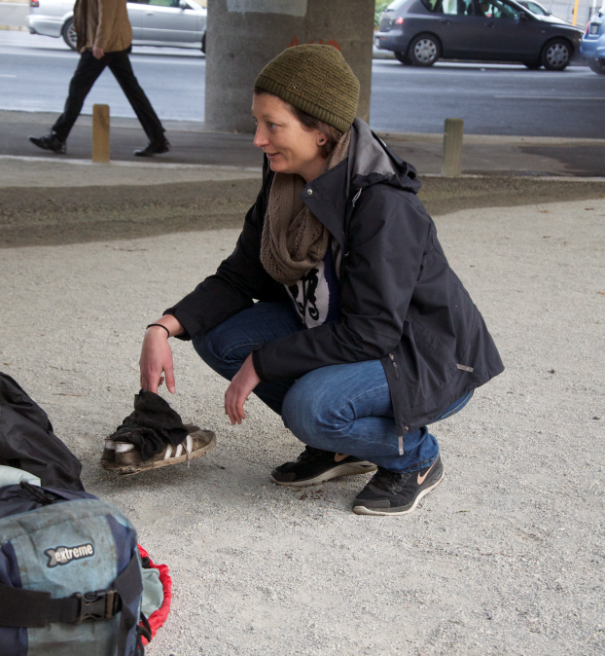 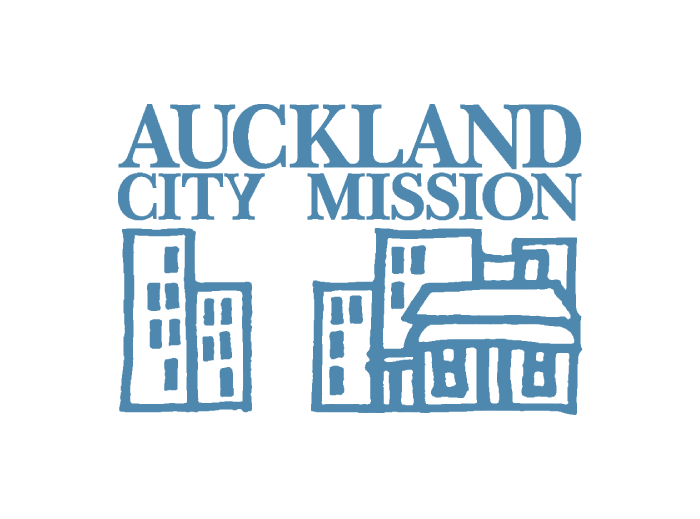 How the Mission helps: Homelessness
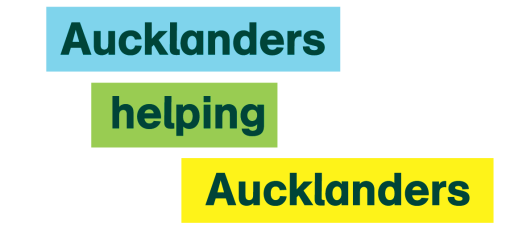 Tenanted people in vacant motels and hotels.

Provided wrap around support and care including daily meal service.

Opened a new transitional housing programme in the middle of lockdown.
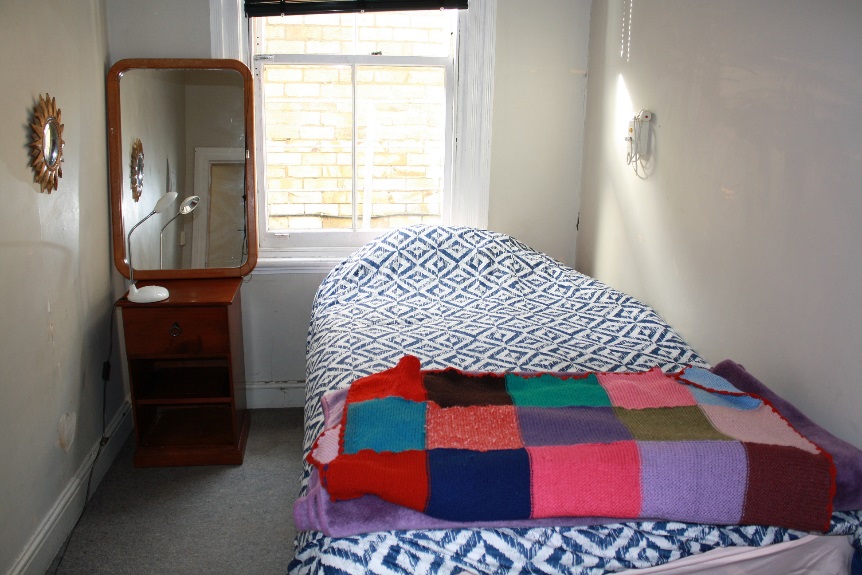 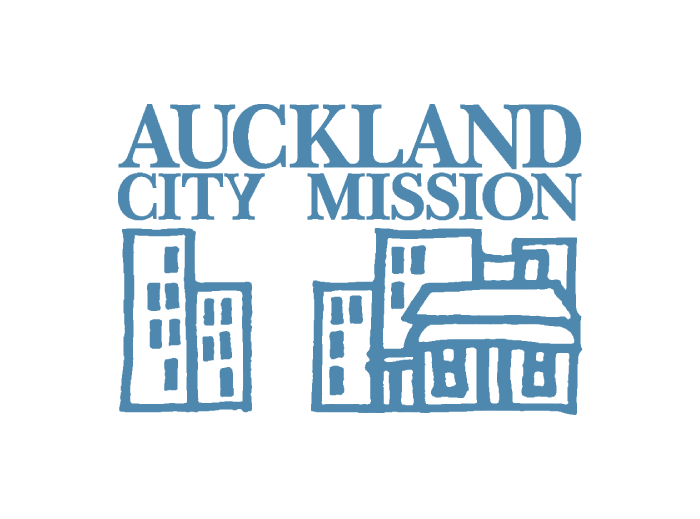 How the Mission helps: Homelessness
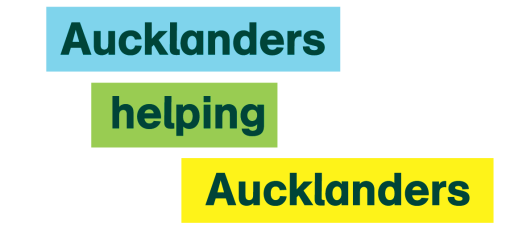 Future? 

Offering permanent homes to those in temporary accommodation. 

HomeGround is one solution.
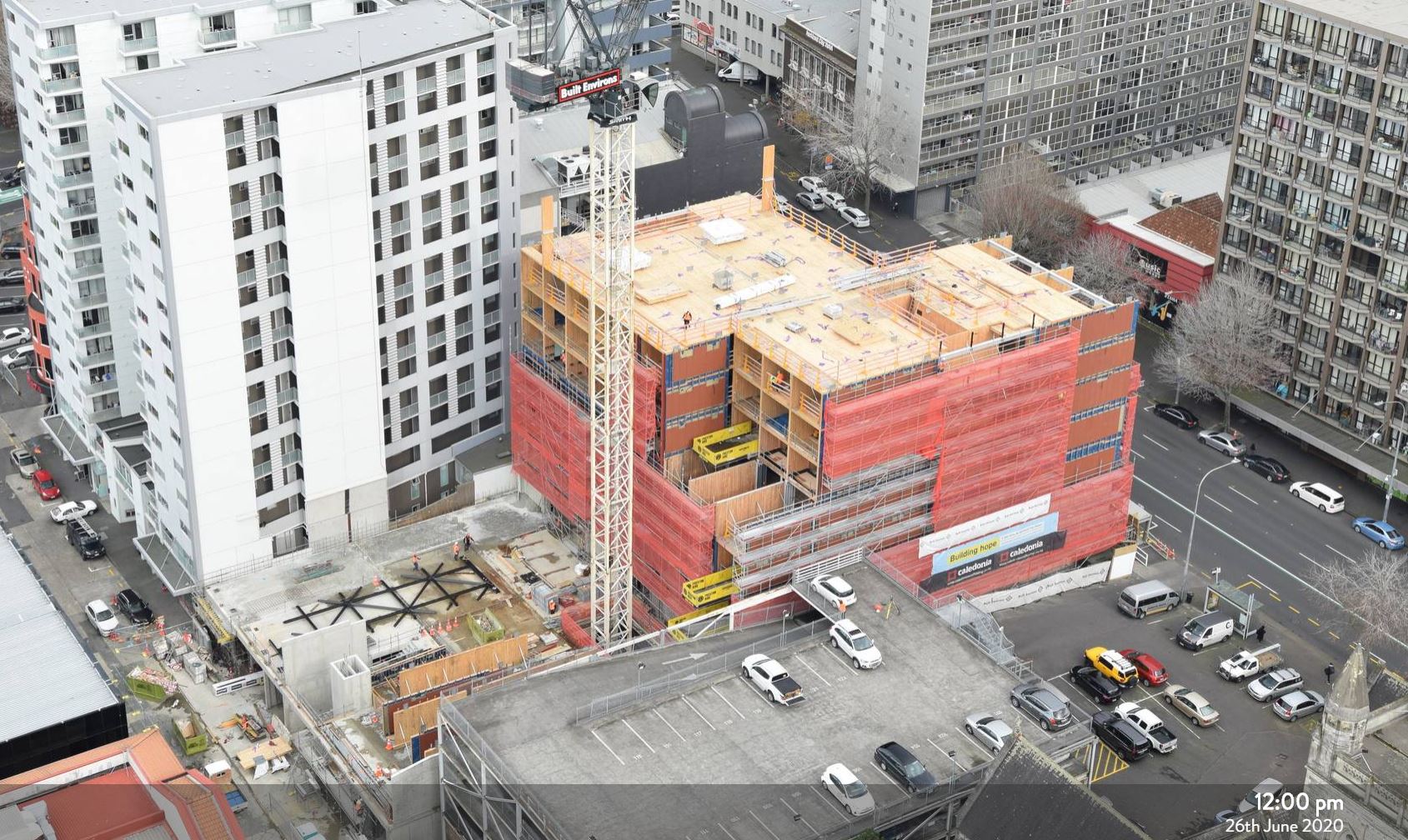 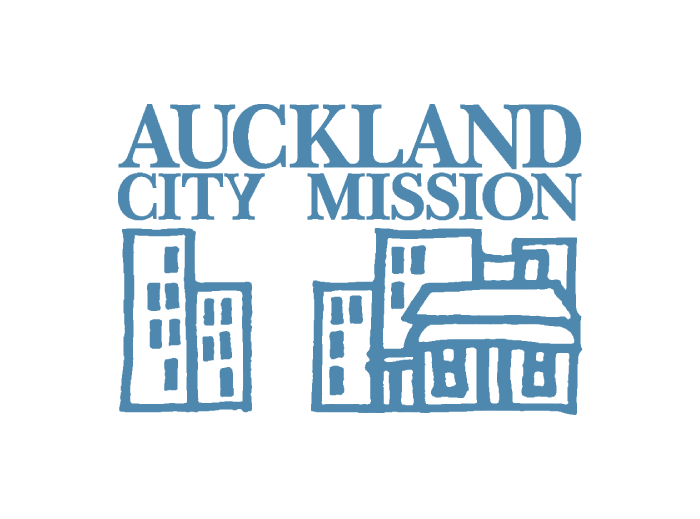 How the Mission helps: Health
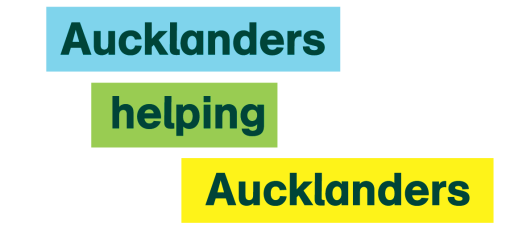 Calder Health Centre is one of the country’s most complex medical practices.

Virtual and phone consultations.

Tent and mobile testing stations.
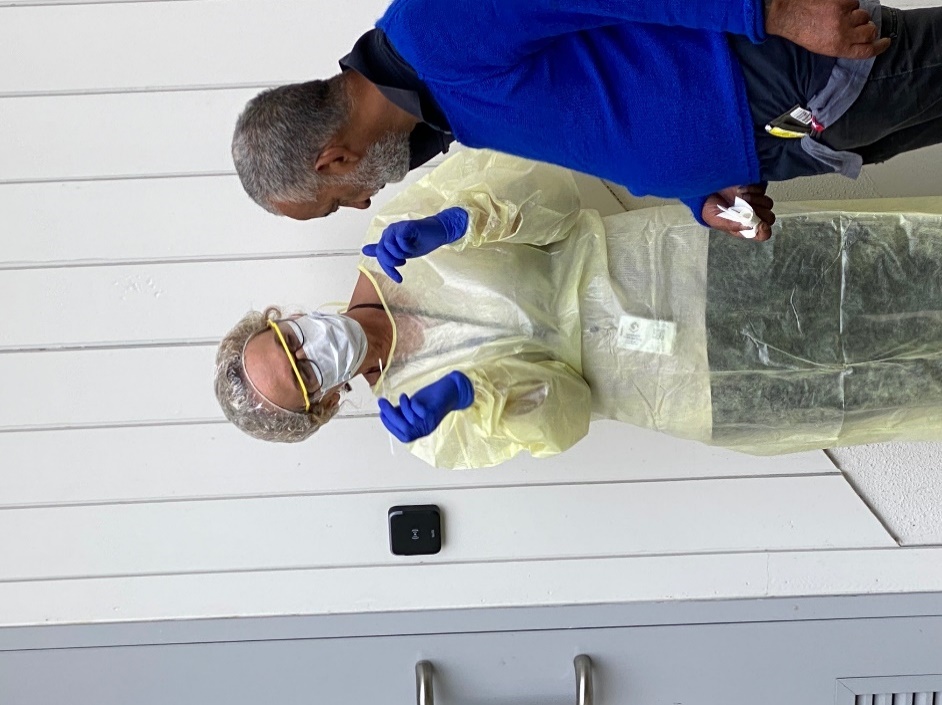 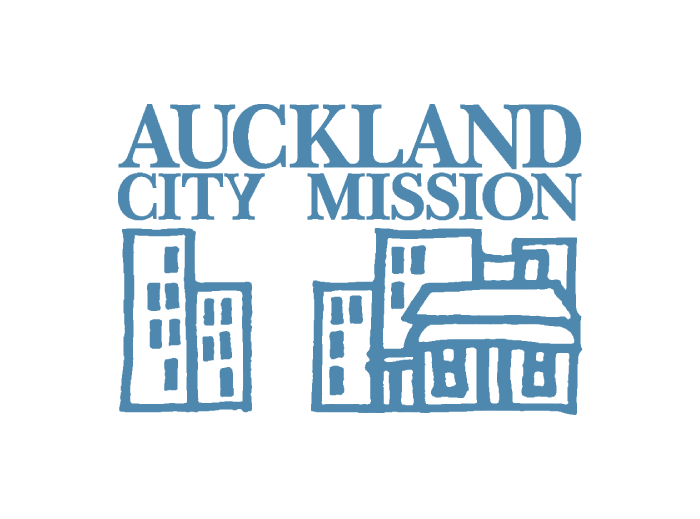 How the Mission helps: Health
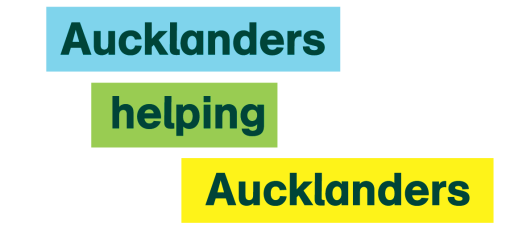 Currently running a mobile health unit to reach those people in motels and hotels around the city.

Face to face consultations available once again.
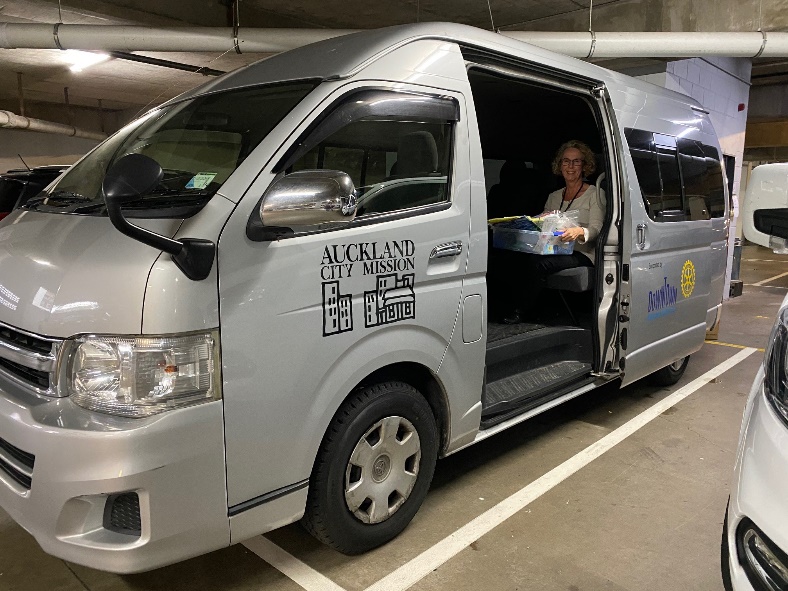 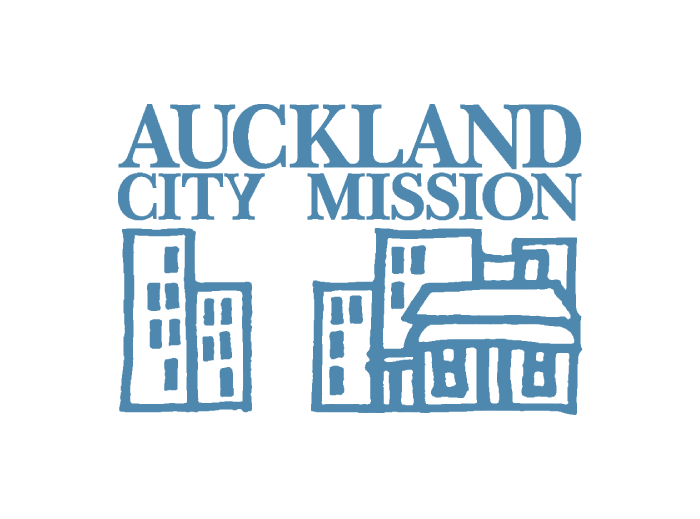 How the Mission helps: Health - Detox
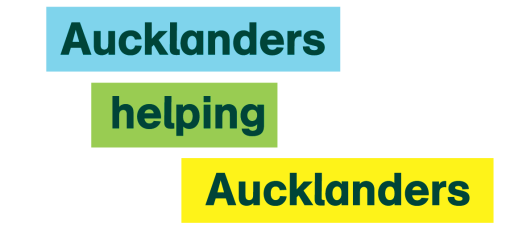 Closed during COVID-19 due to isolation protocol.

Repurposed to allow for social distancing at transitional housing programmes. 

Now operating again at full capacity.
Currently based in Avondale, the Mission’s detox has 10 beds – half of Auckland’s availability.
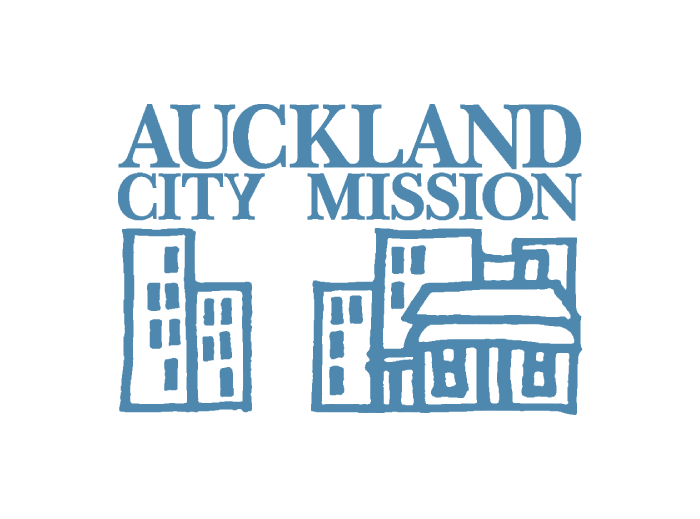 New Normal post COVID-19
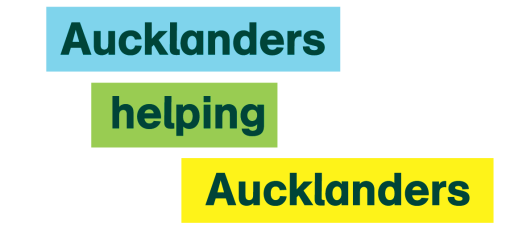 Hunger: continuing to support the increased number of people experiencing food insecurity.

Homelessness: transition people who are currently in temporary accommodation into permanent homes.

Health: provide a mixture of on-site and mobile health services.

And take learnings from our experiences in COVID-19 to improve the Mission and the lives of those people we support.
[Speaker Notes: Work directly with clients, advocate to the government, collaborate with other agencies.]
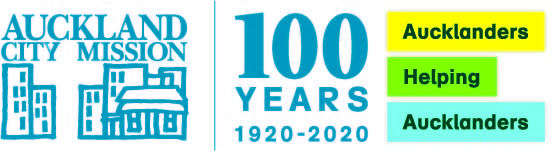 Find out more at 
aucklandcitymission.org.nz
QUESTIONS?